Регіональний центр професійно-технічної освіти №1
м. Кременчука
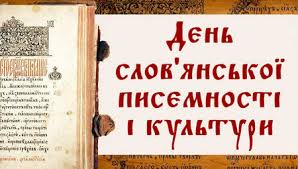 Підготували:
Завідувач  бібліотеки  Світлана Безкровна 
Бібліотекар  Олеся Микитенко
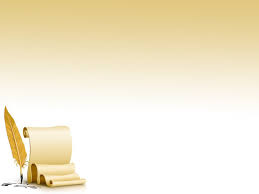 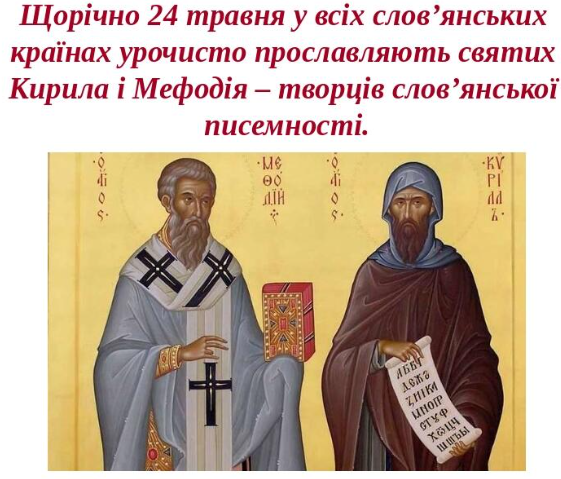 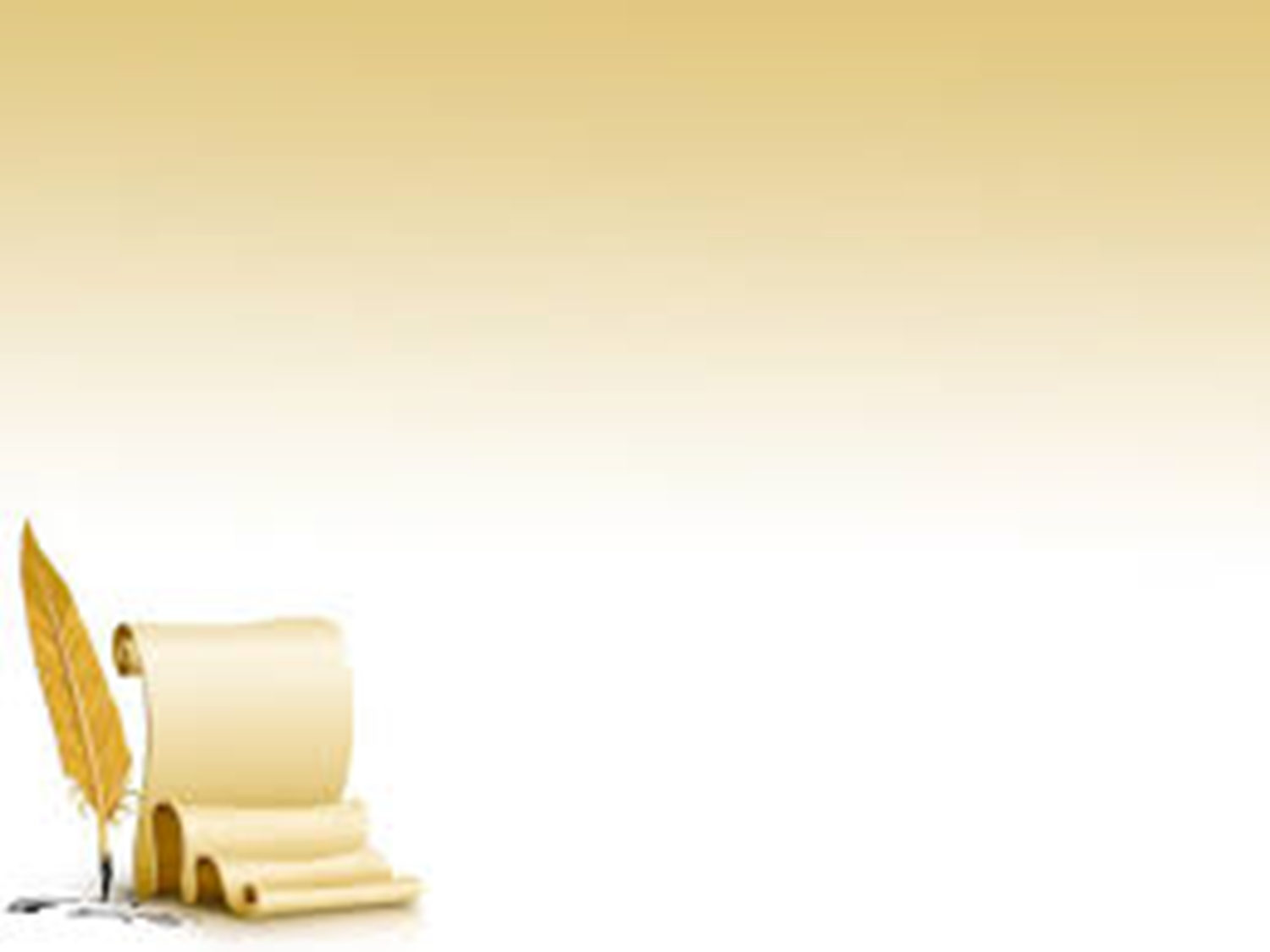 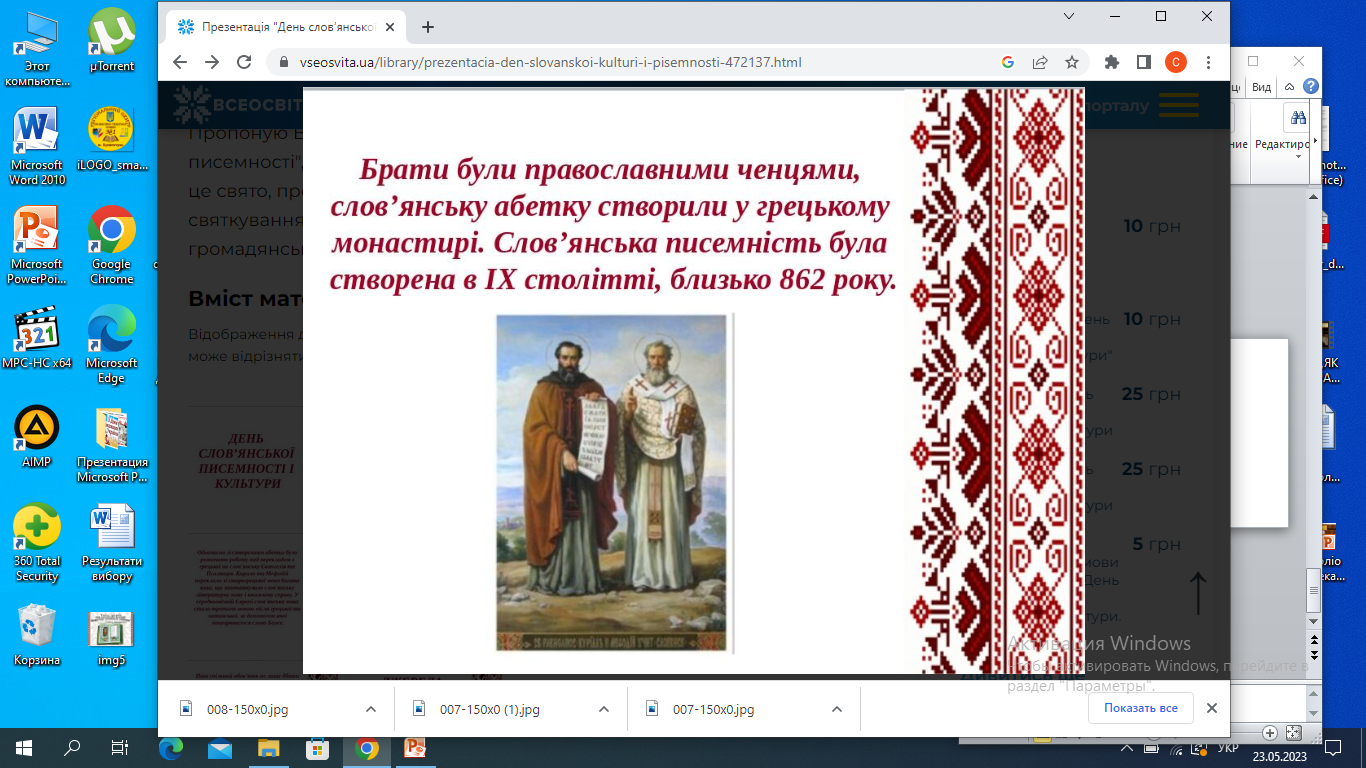 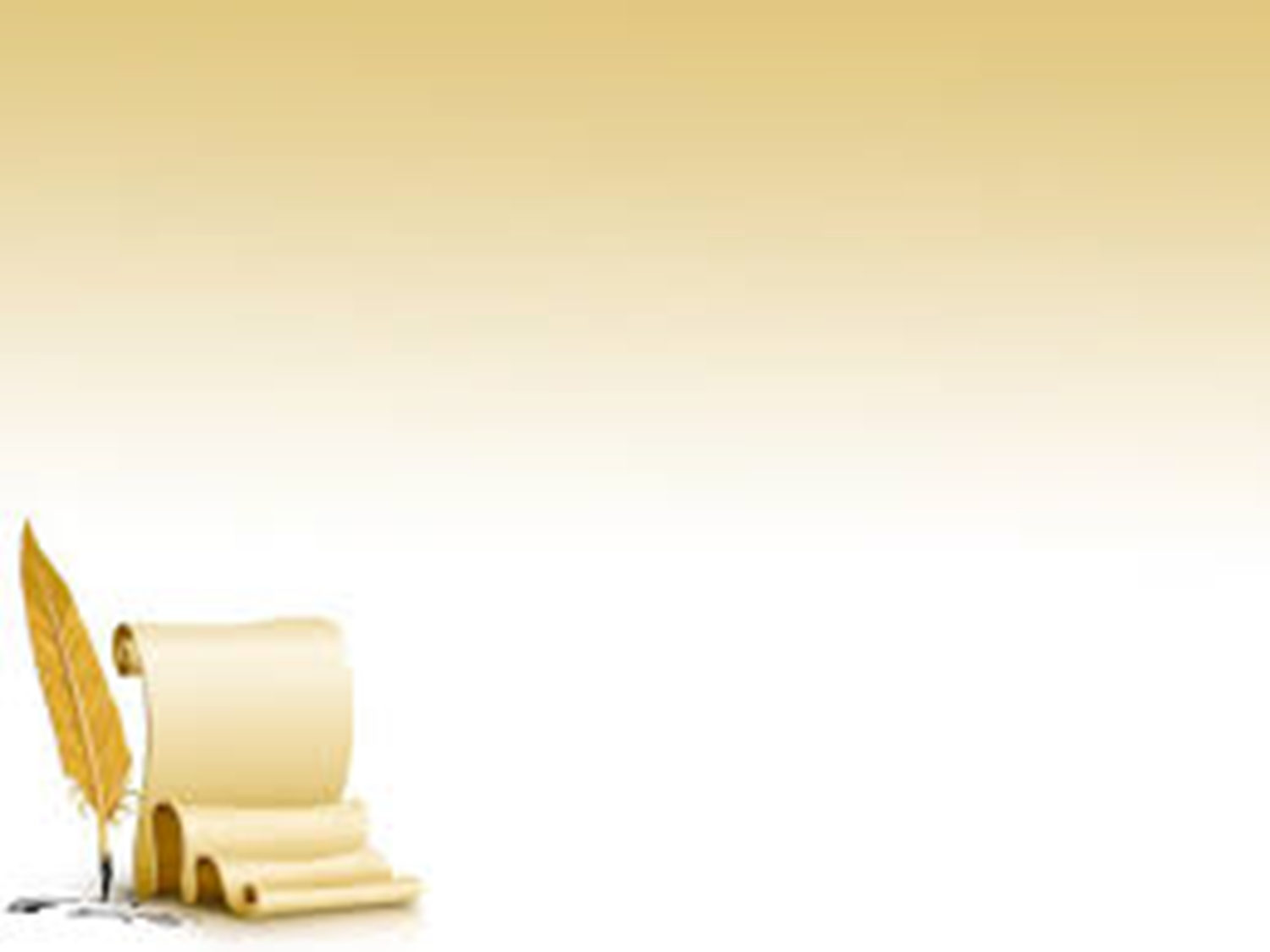 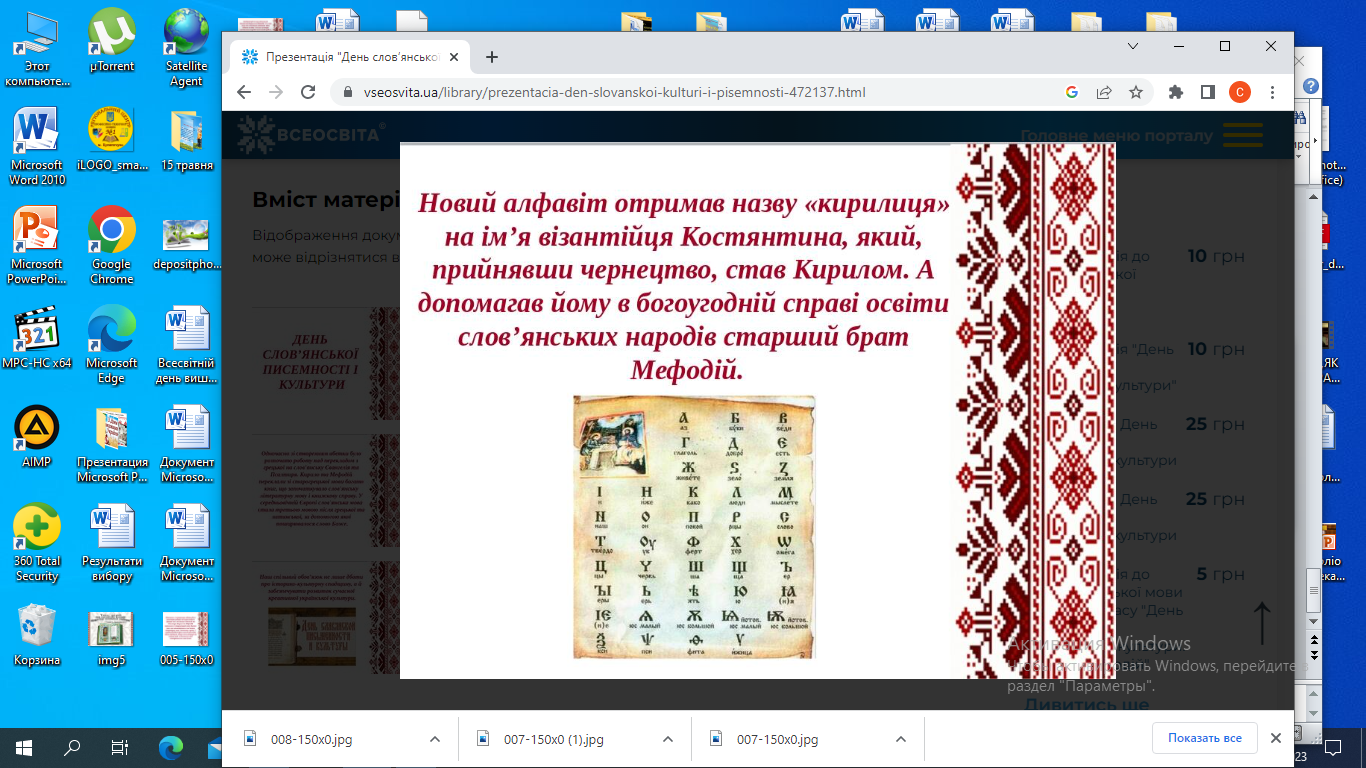 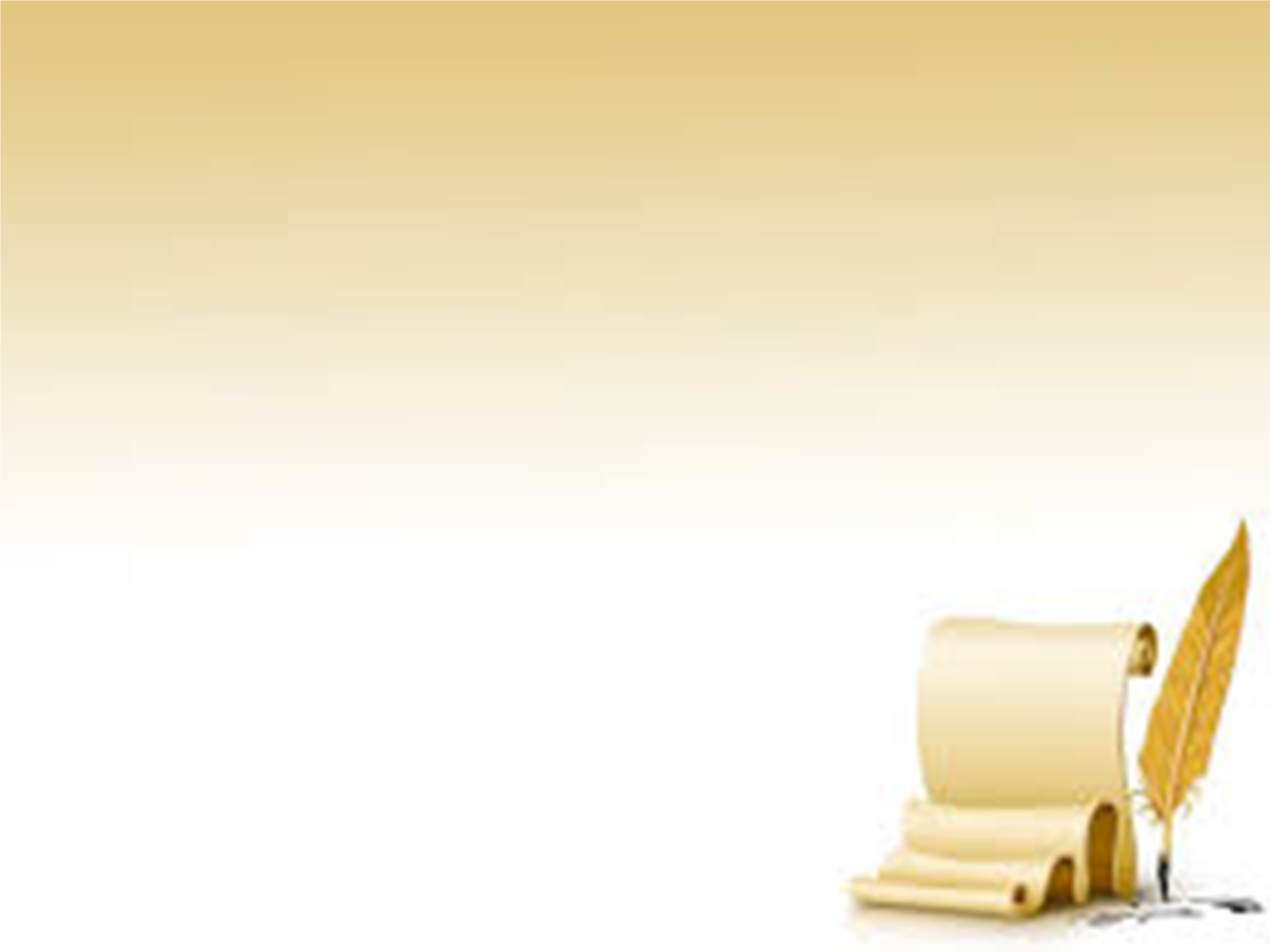 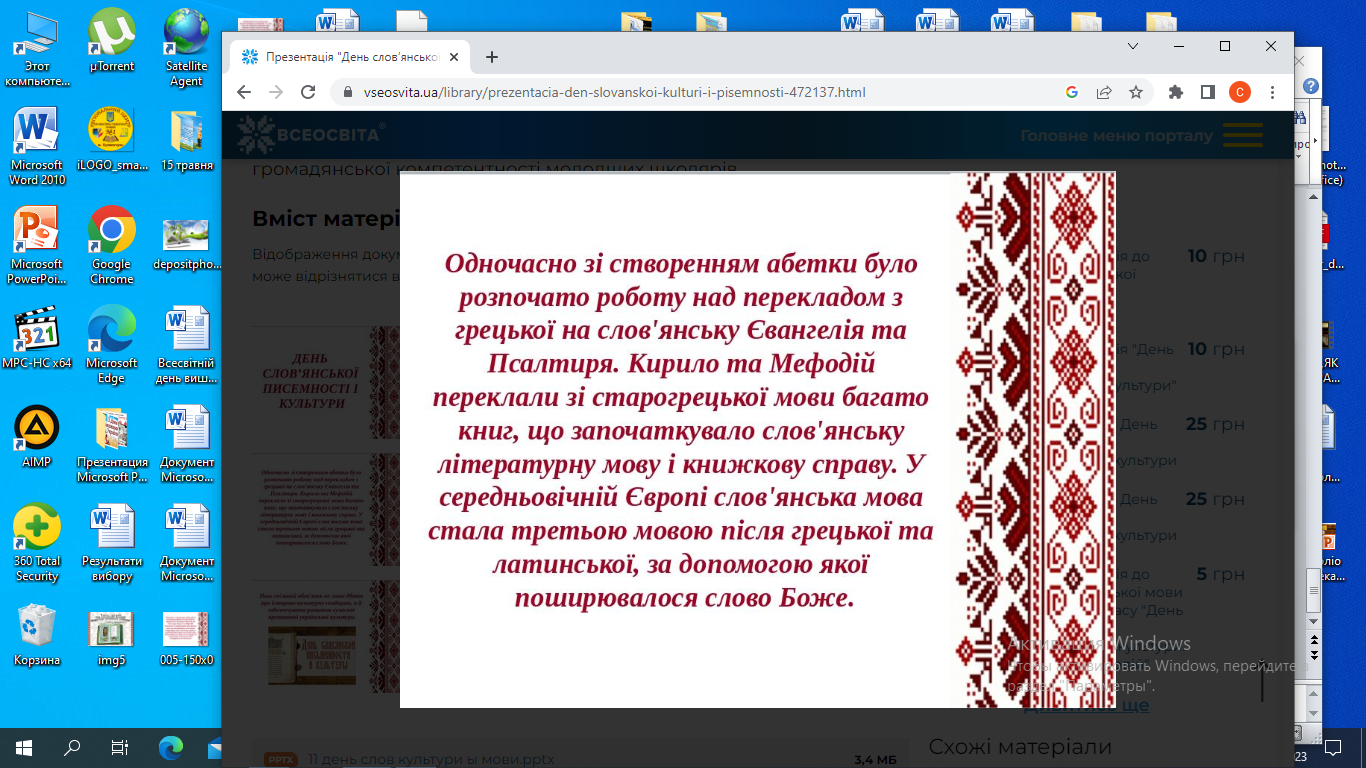 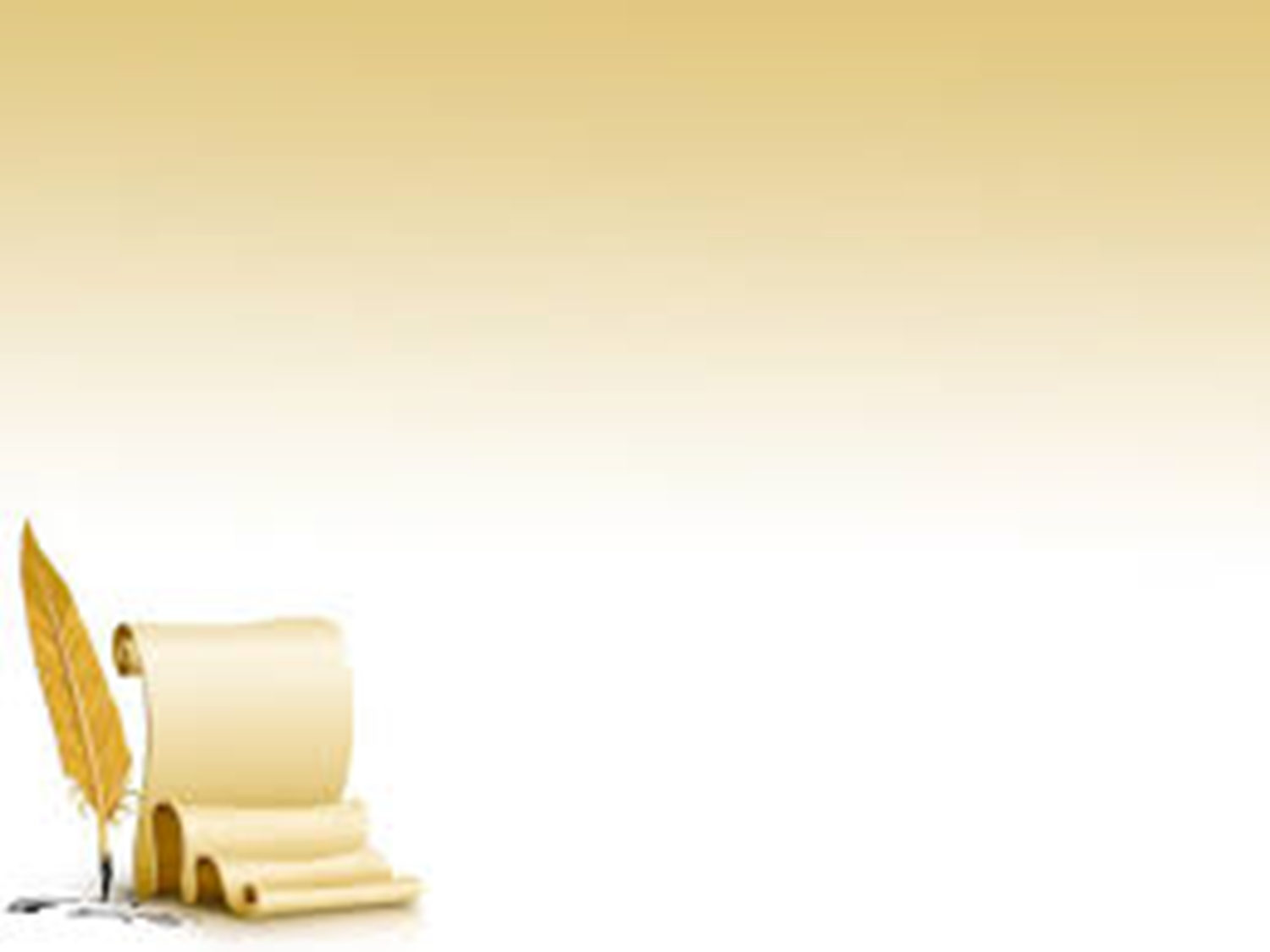 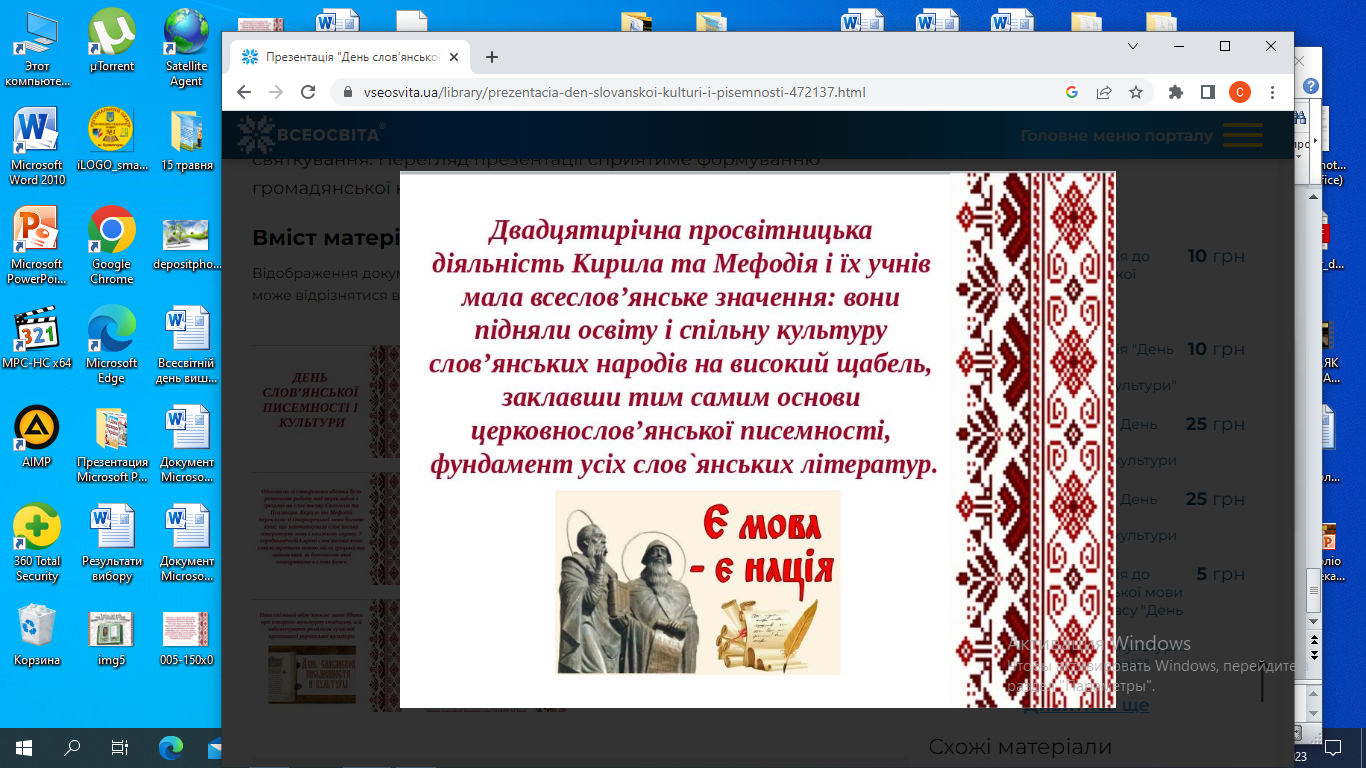 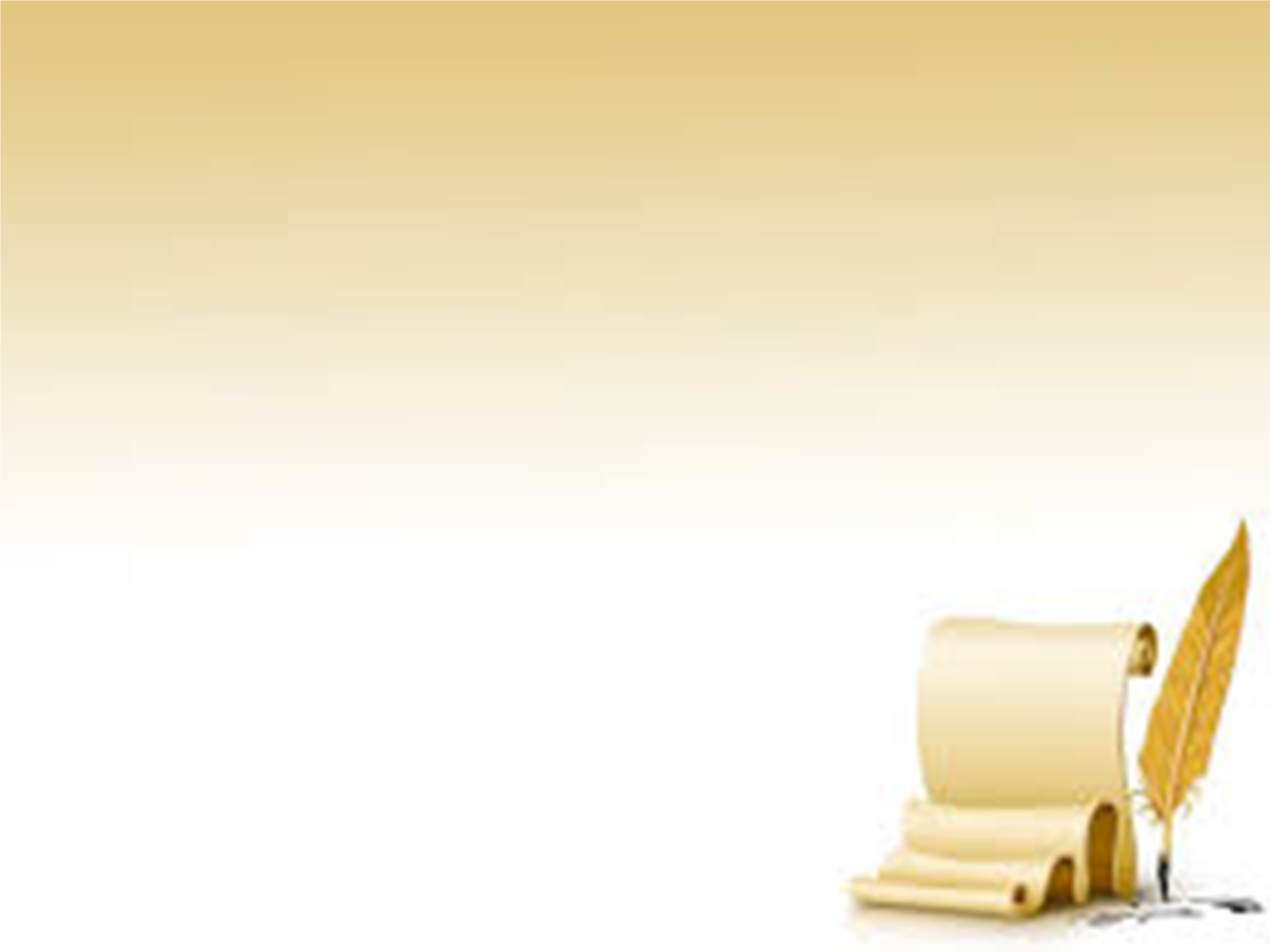 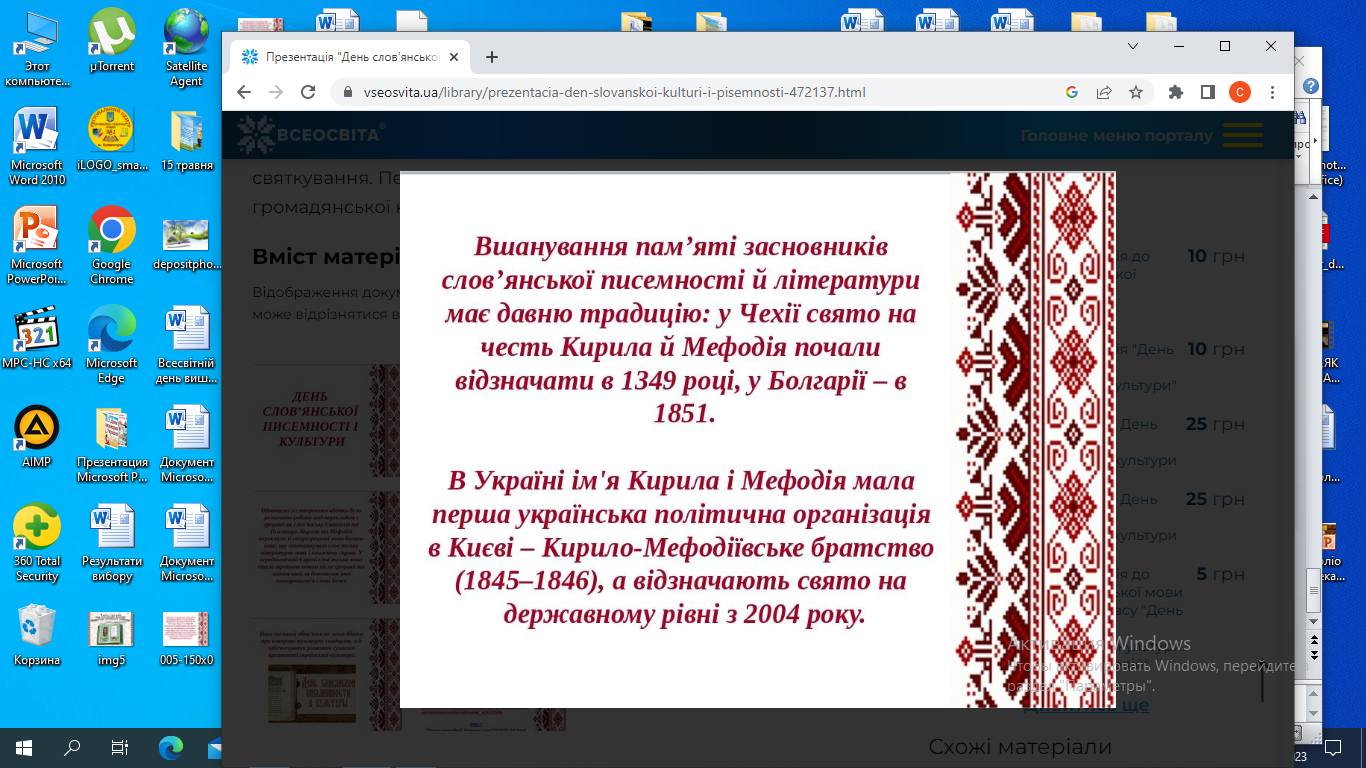 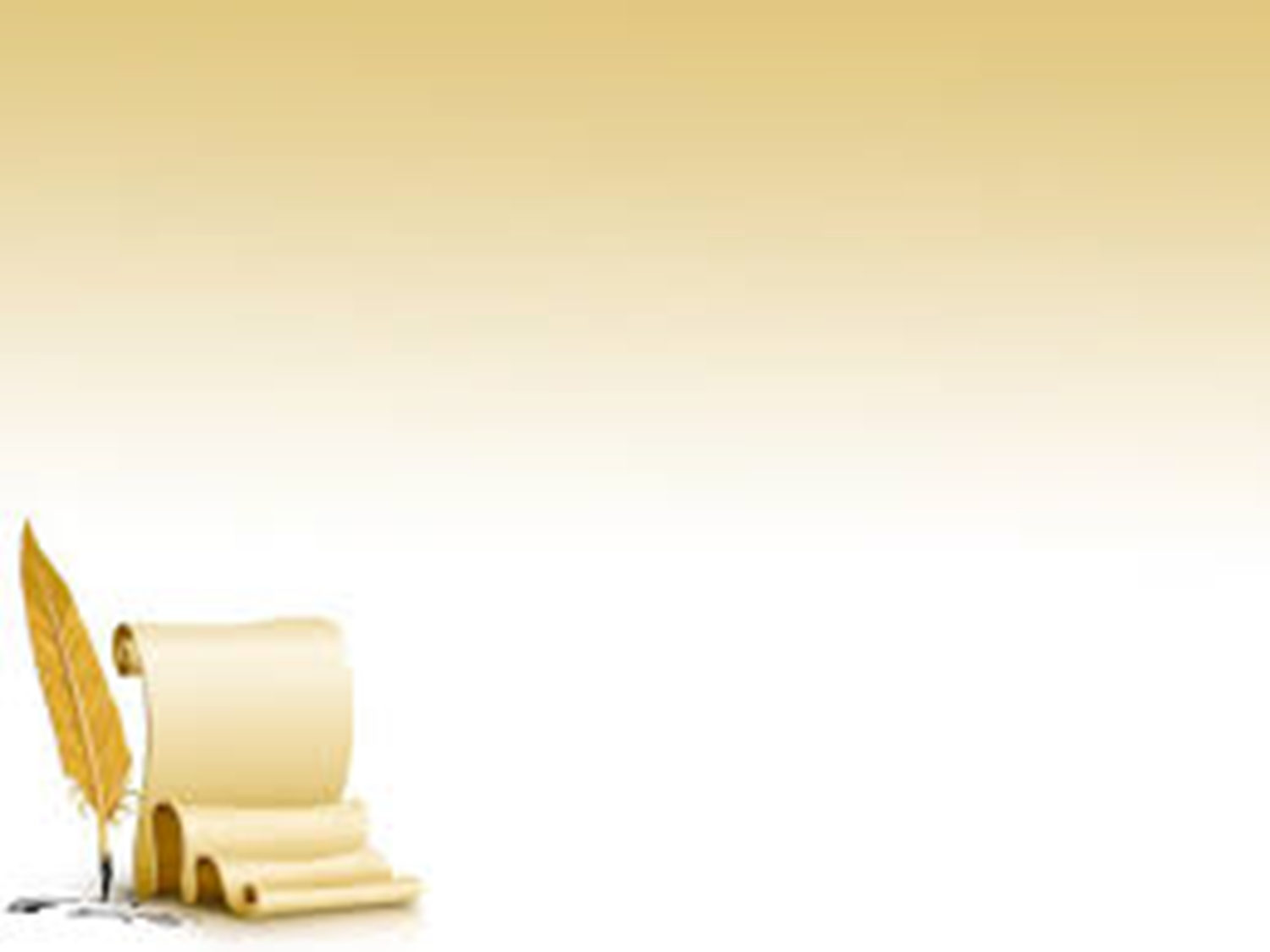 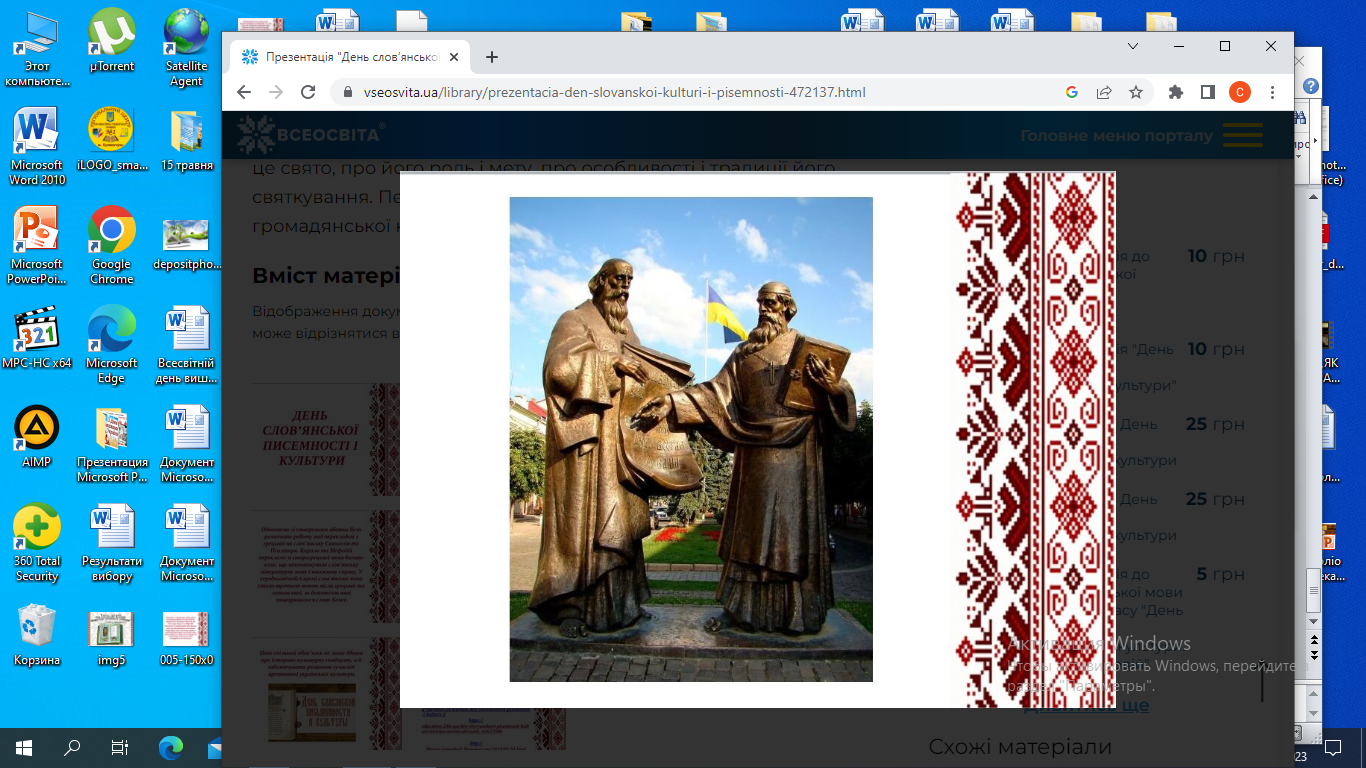 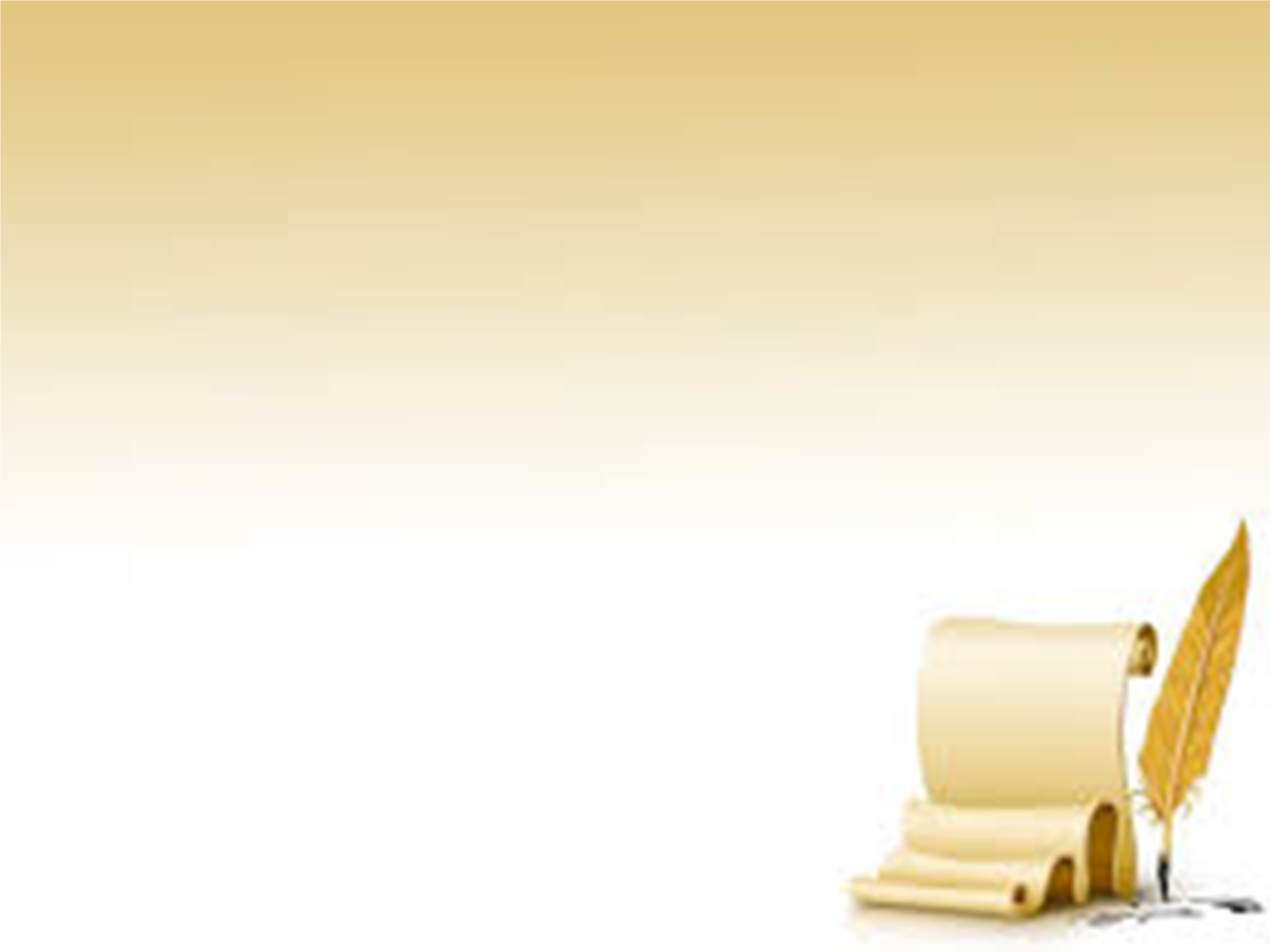 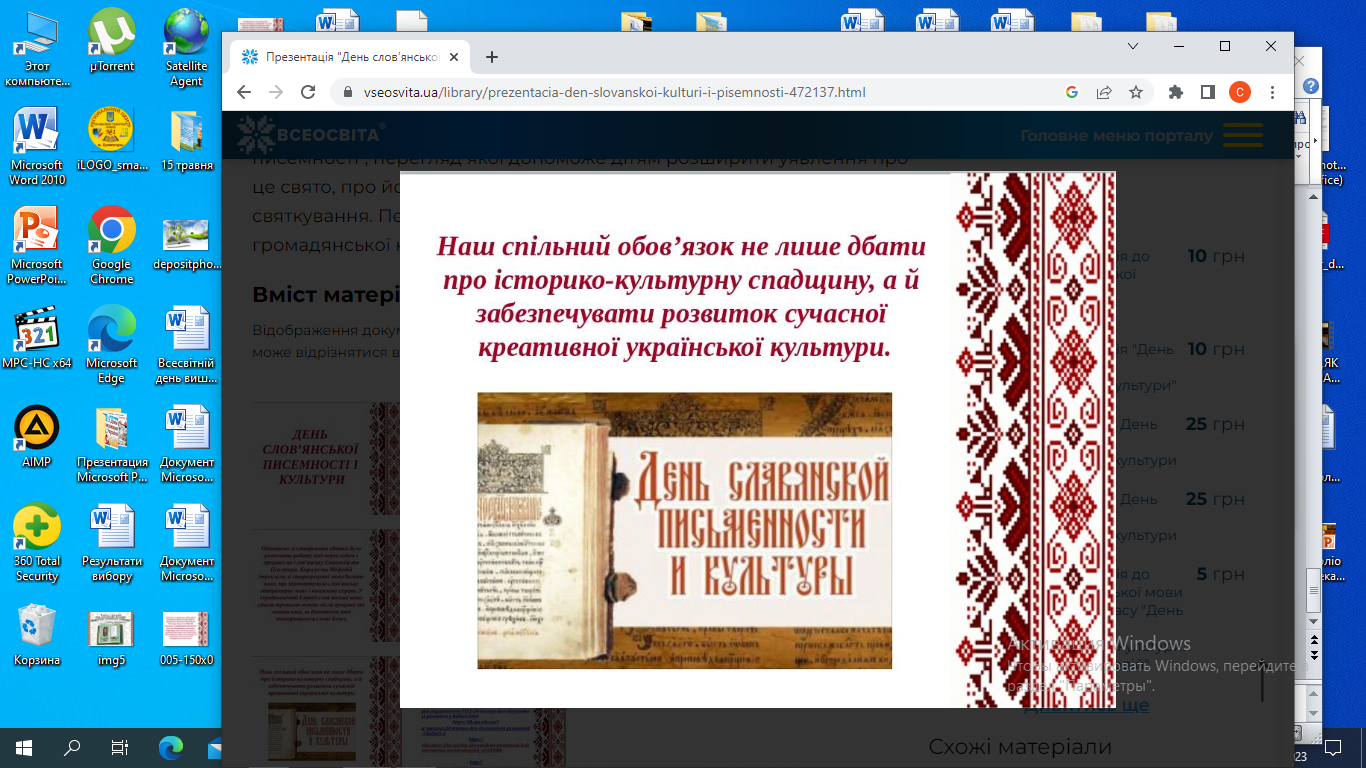